TCP/IP를 이용한 마우스 공유(Synergy 따라하기)
Term Project Presentation

학과: 정보기술
학번: 20022845
학년: 3학년
이름: 이원재
목차
프로그램의 목적

 필요기술

 동영상 시연

 참고 문헌 및 사이트 소개

 추후 발전 사항
Lee Company
프로그램의 목적 1
1. 임베디드 개발자 책상

Windows  -  편리한 IDE를 사용하여 프로그램을 개발 
Linux       -  관련 프로그램을 컴파일

2. 마우스와 키보드의 중복으로 불편
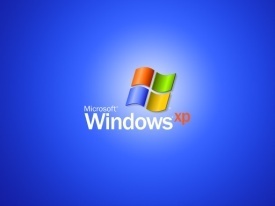 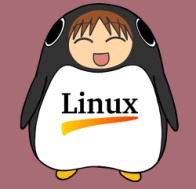 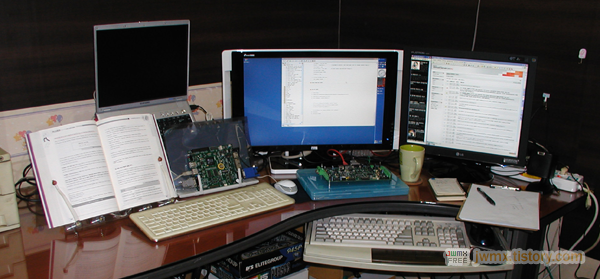 Lee Company
프로그램의 목적 2
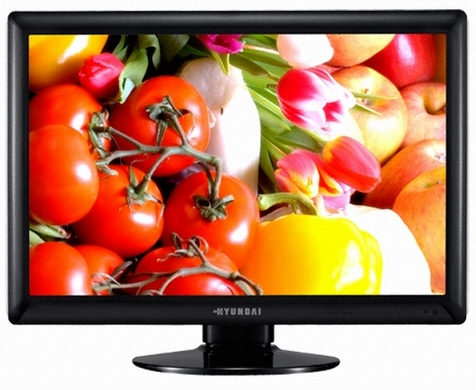 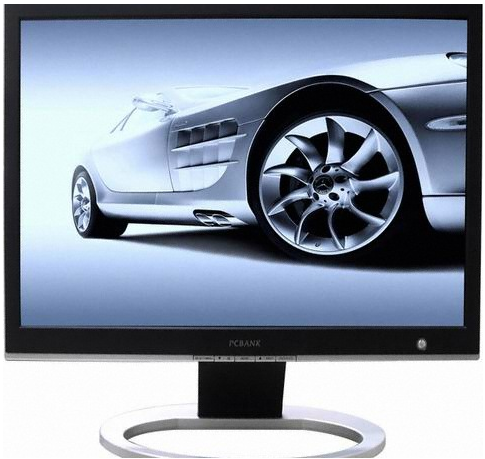 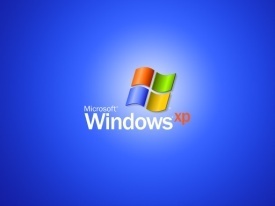 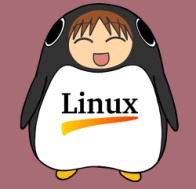 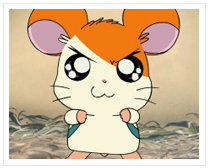 Lee Company
프로그램 목적3(Synergy소개)
기능:
1. 두 대의 독립된 컴퓨터의 키보드와 마우스를 Lan를 통해 공유가능

   한 컴퓨터의 키보드와 마우스를 가지고 다른 컴퓨터의 제어가 가능

2. File의 복사가 가능
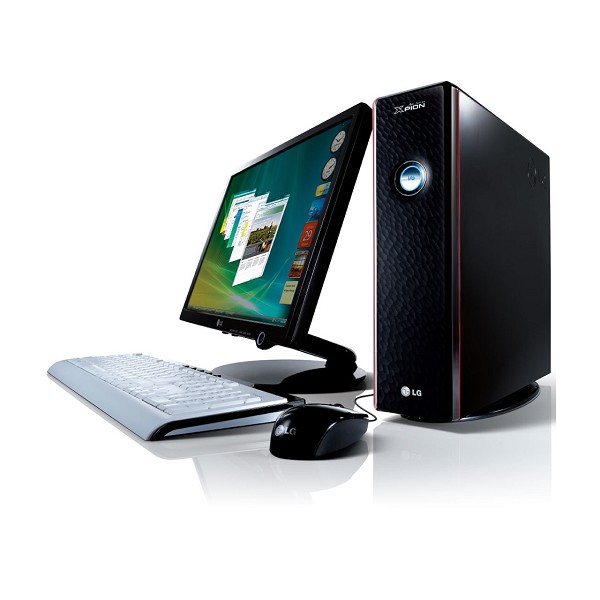 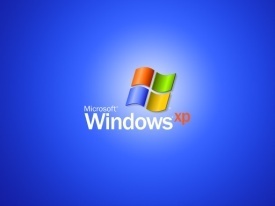 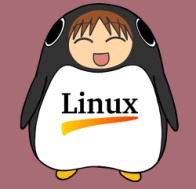 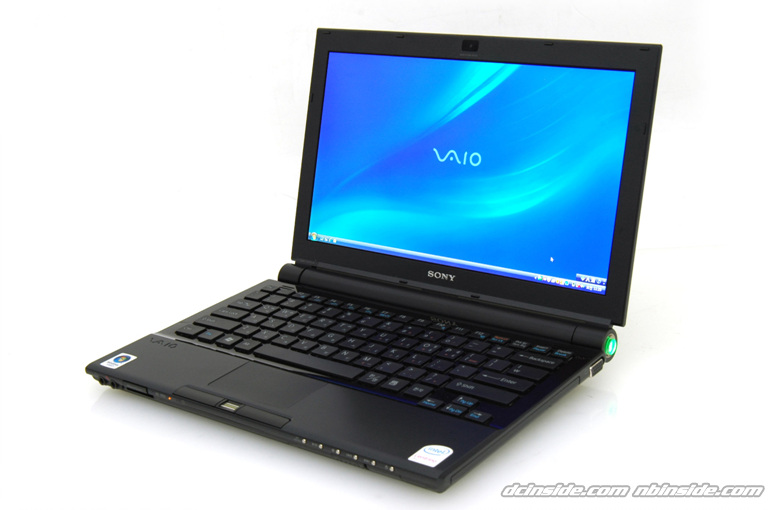 참고: http://synergy2.sourceforge.net/
Lee Company
생각한 방법
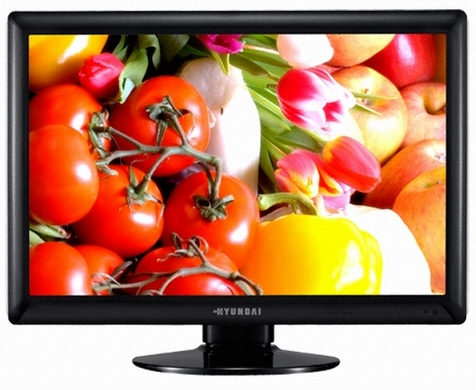 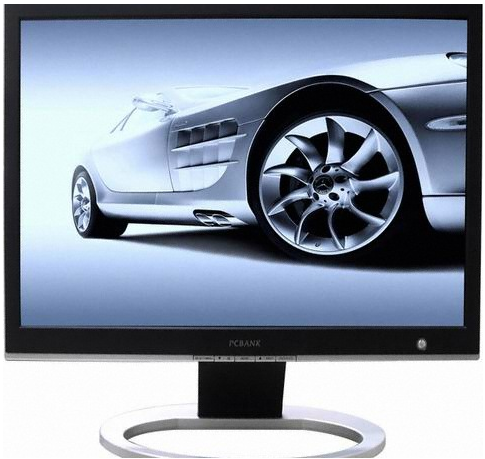 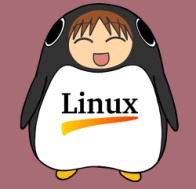 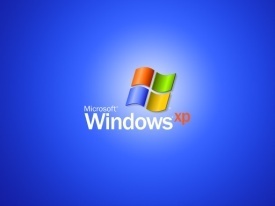 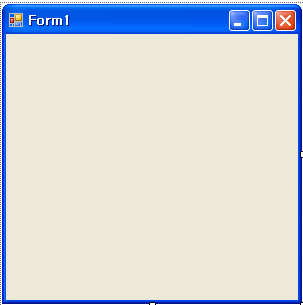 P
1.  바탕화면에서 움직이는 마우스의 위치를 파악
2.  특정 위치에서 새 윈도우가 작동
3.  특정 위치에서 새 윈도우가 작동
4.  동일 하게 이동하고 행동하도록 패킷 전송
Lee Company
필요기술
Windows

1. Global Mouse Hooking
2. 특정 공간에서 마우스 가두기
3. C#에서 구조체를 사용하여 TCP/IP 통신

Linux

1. X11(X Window)에서 Event 발생 방법
2. Linux에서 TCP/IP 통신
Lee Company
Global Mouse Hooking
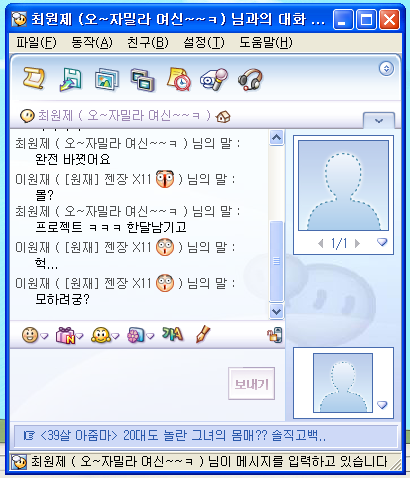 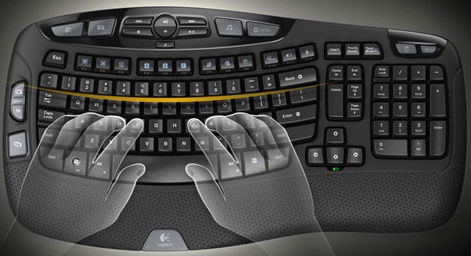 M
일반적인 경로
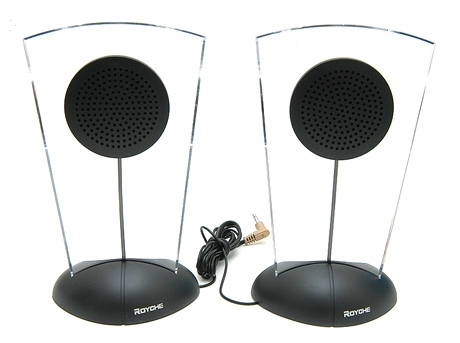 Hook DLL
Hook Server
M
M
Lee Company
Global Mouse Hooking
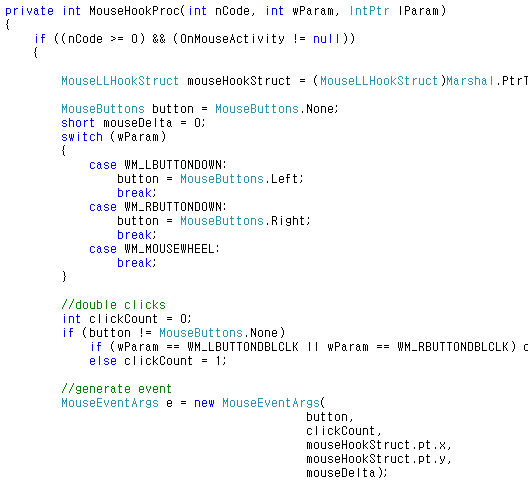 참고 :  http://www.codeproject.com/csharp/globalhook.asp
Lee Company
특정 공간에서 마우스 가두기
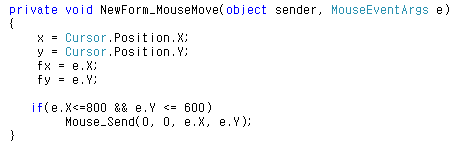 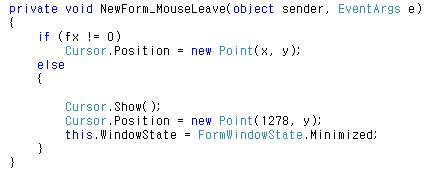 Lee Company
. C#에서 구조체를 사용하여 TCP/IP 통신
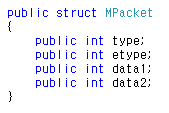 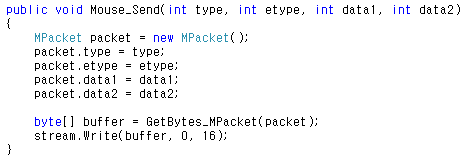 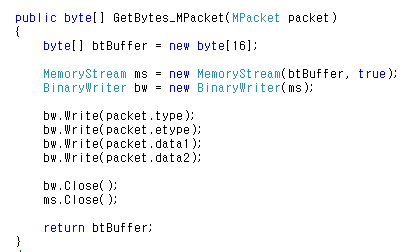 Lee Company
X11(X Window) Architecture
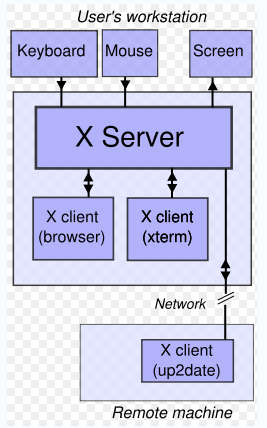 C#
GTK#
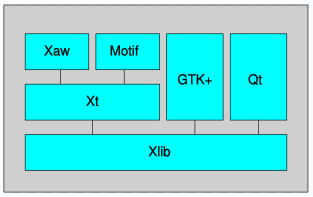 MFC
window API
Lee Company
X11(X Window) Architecture Event
MS-Windows
x11
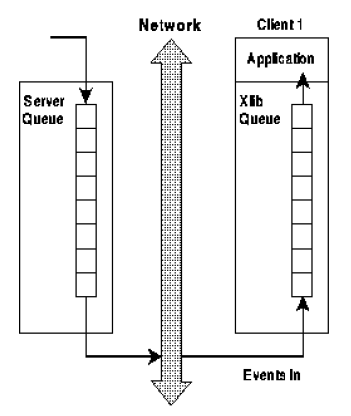 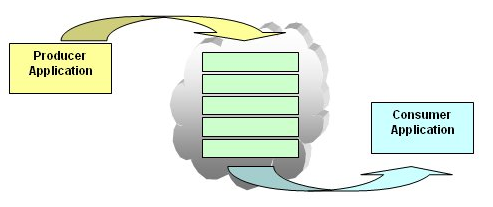 M
Lee Company
X11(X Window)에서 Event 발생 방법
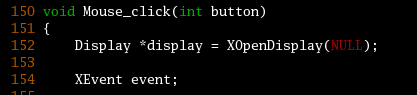 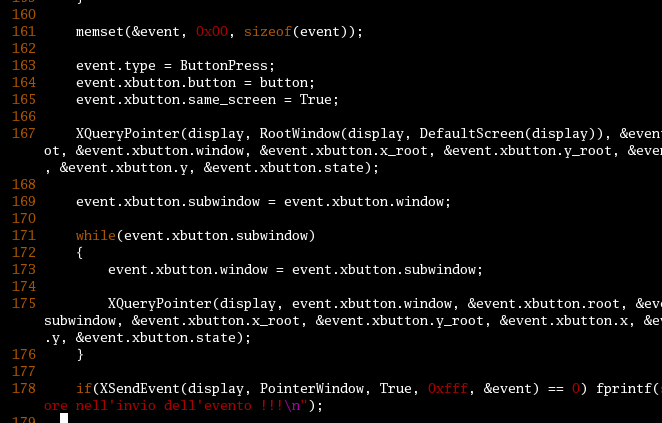 Lee Company
Linux에서 TCP/IP 통신
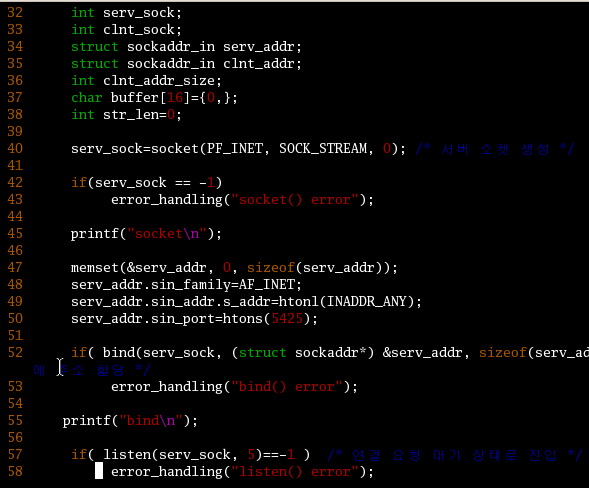 server
Programming
Lee Company
Linux에서 TCP/IP 통신
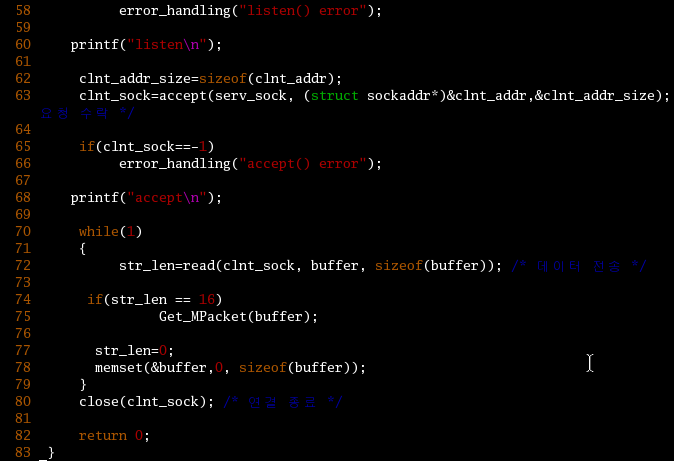 메세지 수신을 위해서 계속 loop
Lee Company
동영상 시연
Lee Company
참고 문헌
Window
	hooking    
		http://www.codeproject.com/csharp/globalhook.asp
		API 정복   (P) 한빛미디어 by 김상형
	
	C#구조체 패킷
		 http://kaistizen.net/EE/index.php/project/csharp/socket_programming_guidelines_on_dotnet.htm
Linux
	Xlib
		 XLIB Programming Manual, Rel. 5  by Adrian Nye
	Network
		 TCP/IP Illustrated Volume1  by W. Richard Stevens
 etc
	wikipedia.org
	sourceforge.net
	mono-project.com
Lee Company
추후 발전 사항
1.  짧은 시간으로 인해 Keyborad 공유를 하지 못했습니다.
     추후 이를 적용시키려합니다.

2.  좀더 xlib를 좀더 공부하여 보다 자연스럽게 만들겠습니다.
Lee Company